كلية التربية- مخمور
قسم اللغة العربية
المرحلة : الأولى/ الكورس الأول
محاضرات في الخط والإملاءم.م عبد الله خالد فائز المدرسabdulla.faiz@su.edu.krd2022-2023
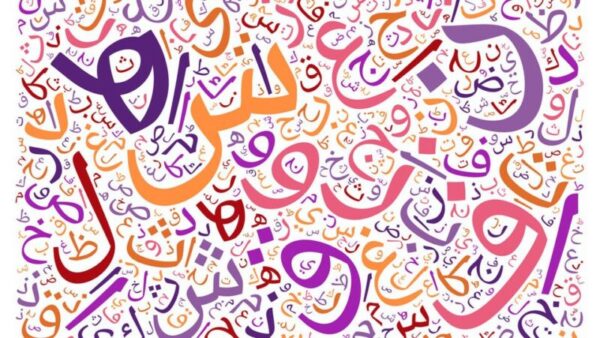 1
تعريف الإملاء
هو: علم تعرف به أصول رسم الحروف العربية من حيث تصويرها للمنطوق.
2
نقط الحروف وأنواع الكتابة
أولاً: نقط الحروف:
كانت الكتابةالعربية أول الأمر غير منقطة ولا مشكولة بحركات، فلما كثر الخطأ وضع العلماء النقاط والحركات، وقد اختُلف فِيمنْ ابتكرَ التنقيط فقيل: هو أحد ثلاثة: أبو الأسود الدُّؤلي، ونصر بن عاصم، ويحي بنُ يعمر. أمّا الحركات فمبتكرها هو الخليل  بن أحمد الفراهيدي.
ثانياً: أنواع الكتابة:
والكتابة العربية أو الخط العربي ينقسم إلى قسمين:-
1- القياسي، أو الكتابة الاصطلاحية : هي الكتابة السائدة بيننا والتي وضعها العلماء.
2- غير القياسي: فهو ما يخالف الخط القياسي، وهو ينقسم إلى قسمين:-
3
الكتابة العثمانية (كتابة المصحف):
    حيث تكتب الكلمات على حسب رسم المصحف - الإمام عثمان(>) -، وإن خالف القياس، مثل الحيوة، وتقرأ: الحياة، والسموت، تقرأ: السموات، وأصحب، تقرأ: أصحاب.... .
ب- الكتابة العروضية: 
   تسمى بالكتابة العروضية ، حيث تكون الكتابة موافقة للفظ المنطوق به دون الالتزام بالقواعد ويستفاد منه عند تقطيع التفاعيل (وزن الشعر).
فيكتبون التنوين نونا ولا يراعون حذفها في الوقف، مثل: (مُحَمَّدٌ) ، فيكتبون (مُحمَّدُنْ) . ويكتبون الرف المشدّد حرفين، مثل: (شدَّ)، فيكتبونه: (شَدْ + دَ).
ومن هنا نتعلم قواعد الكتابة العروضية ، وأهمها ما يلي:-
4
أولاً: التنوين
القاعدة
التنوين : نون ساكنة زائدة تلحق آخر الاسم المعرب لفظاً لا كتابة.
التنوين
من الخطأ الشائع كتابة التنوين نوناً، 
مع أنها تلفظ نوناً و لكنها لا تكتب كذلك.
و الصحيح كتابة علامة التنوين على الحرف الأخير
وردةٌ جميلةٌ
وردتن جميلتن
التنوين
الأمثلة
الحالات التي لا تزاد فيها الألف عند تنوين النصب
القاعدة
لا تزاد الألف في آخر الاسم المنون المنصوب ، إذا كانت الكلمة منتهية بتاء مربوطة ، أو همزة قبلها ألف، أو الاسم المنتهى بهمزة متطرفة على الألف أو الاسم المنتهى بألف لينة:
1 ـ الاسم المنتهي بتاء مربوطة. 
 مثل : وردةً ـ قصةً ـ طريفةً ـ جائزةً ـ قيمةً ـ جالسةً ـ مدرسةً ـ مؤمنةً ـ هادفةً ـ كريمةً.  
2 ـ الاسم المنتهي بهمزة متطرفة بعد الألف.
 مثل : رداءً ـ وقاءً ـ ماءً ـ هواءً ـ دواءً ـ نداءً ـ رجاءً ـ سماءً ـ دعاءً ـ وفاءً.
3 ـ الاسم المنتهي بهمزة متطرفة على الألف. 
 مثل : خطأً ـ ملجأً ـ مقرَأً ـ مرزأ ـ مرجأً. ولا تكتب هكذا: خطأا – ملجأً – مقرَأًا - ...
 4 ـ الاسم المنتهي بألف لينة. 
 مثل : عصاً  ـ ندىً ـ  ـ مدىً ـ. و لا تكتب هكذا: عصًاا – هدًى – ندًى ا .
الحالات التي تزاد فيها ألف تنوين النصب
القاعدة
تزاد الألف في آخر الاسم المنون المنصوب :

1 ـ 	في الاسم المنتهي بحرف صحيح. 
    	مثل : قضيت وقتاً ممتعاً. واشتريت كتاباً جديداً . ومثل : قادماً ـ قلماً ـ مهداً ـ بيتاً ـ نوراً. 
 
2 ـ 	في الاسم المنتهي بهمزة متطرفة قبلها واو. 
    	مثل : اشتريت وعاءً مملوءاً بالزيت. وتوضأ الرجل وضوءاً. ولا تعمل سوءاً. 
   	ومثل : مجزوءاً ـ موبوءاً ـ مبدوءاً. 
 
3 ـ 	في الاسم المنتهي بهمزة متطرفة قبلها حرف صحيح ساكن لا يمكن وصله بما بعده. 
   	مثل : جزءاً ، ردءاً ، رزءاً ، بدءاً. 

4 ـ 	في الاسم المنتهي بهمزة متطرفة قبلها ياء أو حرف صحيح ساكن ، ويمكن وصلهما بألف التنوين. وعندئذٍ تكتب الهمزة على نبرة.
    	مثل : شيئاً ، بريئاً ، ملئاً ، بطئاً ، دفئاً.
التنوين
ملخص القاعدة
ثانياً: فك الإدغام "الشدّة"
الحرف المشدد عبارة عن حرفين من جنس واحد ، جاءا متتالين فى الكلمة لذلك أدغما في بعضهما البعض نطقاً وكتابة ، وكتبا على شكل حرف واحد ، وضع عليه شدة هكذا (  ّ ). 



تكون حركة الحرف الأول السكون دائماً. 
تكون حركة الحرف الثاني مختلفة بين الحركات الثلاث: الفتحة، أو الضمة، أو الكسرة.
القاعدة
شدَّ
شدْدَ
تضعيف الحروف "الشدّة"
الأمثلة
تنوين الحروف المشددة
تنبيه
يراعى في تنوين الحرف المشدد الواقع في آخر الكلمة أن ترسم الفتحتان ، أو الضمتان فوق الشدة ، وترسم الكسرتان تحت الشدة. 
 
مثال : كن بارّاً بوالديك. 
            أصبحت خديجة أمّاً. 
ومثال : هذا سدٌّ كبير. 
         محمد بارٌّ بوالديه. 
         هند أمٌّ حنون. 
         كان في قريتنا جَدٌّ رحيم.
ومثال : يسقى المزارعون أرضهم من سدٍّ كبير. 
         يحترم الناس كل ابن بارٍّ بوالديه.
ثالثاً: إثبات الحروف المحذوفة خطّا
(حذف الألف):
  أولاً: حذف الألف من كلمة ابن وابنة.
    تحذف الألف من كلمتي ابن وابنة حسبما يلي:-
1- أن تكون مفردة: مثل خالد بن الوليد. فإذا ثُنيت أو جُمعت لا تحذف ألفها. مثال : الحمزة والعباس ابنا عبد المطلب. عائشة وأسماء ابنتا الصديق.
2-ألايقع كل من (ابن وابنة) في أول السطر. فإذا وقعتا في أول السطر فلا تحذف الألف.
3-إذا جاء بين علمين بدون فاصل، وكان الأول غير منون، والثاني أباً، مثل عثمان بن عفان، فاطمة بنت محمد ، مريم بنت عمران. وإن فصل بينهما ضمير أو غيره فلا تحذف الألف. مثال: المجاهد ابن المجاهد، طارق هو ابن زيد(هو: الضمير فَصَل بين العَلمين).
ثالثاً: إثبات الحروف المحذوفة خطّا
4-إذا دخلت عليهما همزة الاستفهام. مثال: أَبن الأستاذ هذا؟ أبنة الإسلام هذه.
5-إذا وقعتا بعد حرف النداء. مثال: يابن الأكرمين. يابنة الأمين.
ثانياً:تحذف الألف من كلمة(اسم)في البسملة الكاملة.مثال:بسم الله الرحمن الرحيم، وتبقى في غير الكاملة. مثال: باسم العلي القدير.
ثالثاً: تحذف ألف (ألــ) التعريف إذا سبقها حرف لام جر. مثال للدين أثرٌ في الأخلاق. (لـِ  + ألــ = للــ)، مثل: (لـ + العسل = لِلْعَسَل).
رابعاً: تحذف الألف من كلمة الرحمن إذا كانت علماً مقروناً بــ (ألــ) وتبقى الألف في غيرها. مِثال: ما زلتَ رحماناً كريماً. وكذلك تحذف الألف من وسط الأسماء التالية: (اسم الجلالة (الله) – إله – لكن – أولئك – يسين  – طه - الرحمن) والأصل: (اللاه – إلاه  - ياسين – طَاهَا  - الرحمان) والصحيح الأول.
ثالثاً: إثبات الحروف المحذوفة خطّا
حذف الميم، تحذف الميم من كلمة نِعم إذا أدغمت ميمها في ما مثال: (نِعِمَّا يَعِظُكُمْ به).
حذف النون: تحذف من كلمتي (عن  و من) إذا دخلتا على (مَنْ) مثال: (عَمَّنْ)، (مِمَّنْ). 
حذف الواو: تحذف الواو تخفيفاً من: (دَاوُد – طَاوُس) والأصل: (دَاوود - طاوُوس). 
حذف الياء: تحذف ياء المنقوص المعرف بــ (ألــ) إذا وقف عليه بإسكان ما قبل الياء في لغة: مثال: الدَّاعْ  - المُتعالْ. وتحذف أيضاً إذا جاء الاسم المنقوص نكرة مرفوعًا أو مجرورًا مثل: هذا قاضٍ، وسلمت على قاضٍ.
ثالثاً: الحروف التي تزاد في الكتابة
(زيادة الألف):
تُزاد في وسط الكلمة: مثال: مائة، ثلاثمائة (مفردة أو مركبة)، وأما الجموع فلا تُزاد: مئات.
وتزاد في طرف الكلمة:
بعد واو الجماعة المتصلة بالفعل الماضي: مثال: جلسُوا، درسوا.
ولا تزاد في الأفعال: يدعو، يسمُو، أو بعد جمع المذكر السالم المضاف: مُدَرِّسو المدرسة – مُسَاعِدُو القرآن.
وتزاد الألف بعد واو الجماعة المتصلة بالفعل الأمر، مثل: أُكْتُبُوا – أُخْرُجَوا.
وتُزادُ الألف في الاسم المنصوب المذكر المنوَّنِ المنتهي بحرف صحيح، مثل: أَحْضَرْتُ كِتاباً – أكْرَمْتُ ضَيفاً.
وتُزادُ الألف في الاسم المنصوب المذكر المنون المنتهي بهمزة متطرفة، مثل: وُضَوءاً – مَبْدوءاً جُزْءاً.
ثالثاً: الحروف التي تزاد في الكتابة
(زيادة الواو):
تزاد في وسط الكلمة كتابة لا نطقاً:
في أولِي، أُولاءِ، أولئك.  أمّا الأُلى (اسم الموصول) فلا تزاد.
وفي كلمة أولو، أولى (بمعنى أصحاب) وأولات، (صاحبات).
وتزاد في آخر الكلمة في (عمرو) مرفوعة او مجرورة، مثل جاء عمرٌو – سلمتُ على عمرٍو، وللتفريق بينهما وبين (عُمَر)، تحف الواو من (عمرو) عند النصب، مثل: زُرتُ عَمراً .
(زيادة هاء السكت): هي هاءٌ ساكنة تأتي بعد حرف متحرك، وتزاد للوقف عليها في:-
فعل الأمر من الفعل اللفيف المفروق، مثل: (وَقَى – وَفَى - وعَى)، نقول عند الأمر: (قِ – فِ- عِ)، ثم نزيد هاءا لسكت: (قِهْ – فِهْ – عِهْ).
فعل الأمر من (رَأى) نقول عند الأمر : رَهْ عُيُوبَ نَفْسِكَ.
زيادة الياء، تُزاد الياء بين التاء المكسورة والهاء، وذلك في الفعل الماضي، مثل: الدرسُ سهل؛ إنكِ فَهِمْتِيهِ، وكَتَبْتِيهِ.  والأصل: فهِمْتِ+هــ= فَهِمْتِيهِ. وفي كَتَبْتِ + هـ= كَتَبْتِيهِ.
اللام الشمسية واللام القمرية
القاعدة
اللام الشّمسية : لام تكتب ولا تنطق ، ويأتي بعدها حرف مشدد. 
وسبب التسمية : أنّ العرب شبّهت ال التّعريف بالنّجوم، والحروف بالقمر والشّمس، فالنّجوم تظهر مع القمر، وتختفي مع الشّمس، وكذلك لام ال التّعريف تظهر مع حروف سُمّيت الحروف القمريّة، وتختفي مع الحروف الشّمسيّة.

مثالها : الشَّمس مشرقة.  الرَّجل قادم.  التَّمر طعام مفيد. الثِّمار ناضجة.   الصَّياد متأهب. نقيق الضَّفادع مزعج. الذُّل مكروه. النُّور ساطع.  الدِّفاع عن الوطن واجب. السَّلام عليكم. الظُّلم ظلمات يوم القيامة. يتفتح الزُّهر في الرَّبيع.  الطُّيور مغردة اللَّيمون حامض حلو.
    
الأحرف التي تأتي بعد اللام الشمسية كما في الأمثلة السابقة : الشين ، الراء ، التاء ، الثاء ، الصاد ، الضاد ، الذال ، النون ، الدال ، السين ، الظاء ، الزاي ، الطاء ، اللام.

عدد تلك الحروف أربعة عشر حرفاً ، جمعت في أوائل كلمات البيت التالي :  
طب ، ثم صل رحما تفز ، ضف ذا نعم      دع سوء ظن ، زر شـريفـا للكرم
اللام الشمسية واللام القمرية
اللام القمرية : لام تكتب وتنطق ، ويتصل بها حرف متحرك خال من التضعيف "الشدّة"، وتكون ساكنة.   

مثالها : الـأسد ملك الغابة.  البدر منير. الجمل سفينة الصحراء. الحلم سيد الأخلاق.  الخميلة خضراء. العلم نافع. الغيرة تولد الحقد. الفناء واسع. القلب نابض. الكتاب جديد. المسلمون يطوفون بالبيت الحرام. الهواء عليل. الورد متفتح.  الياسمين رائحته ذكية. 

الحروف التي تأتي بعد اللام القمرية كما في الأمثلة السابقة هي : الهمزة ، الباء ، الجيم ، الحاء ، الخاء ، العين ، الغين ، الفاء ، القاف ، الكاف ، الميم ، الهاء ، الواو ، الياء. 
عددها أربعة عشر حرفاً ، جمعت في العبارة التالية : "ابغ حجك ، وخف عقيمه".
القاعدة
اللام الشمسية واللام القمرية
الأمثلة
اللام الشمسية          		اللام القمرية 
             الشَّمس          	      	القمر 
                 الرَّجل                     		الكتاب 
                 الطَّالب                    		الفريق 
                 الطَّبيب                  	 	الملعب
                 الرِّياح                      		الهواء   
                 الشَّجرة                  		الحساب  
                 الصَّديق                   		الجميغ 
                 التُّراب                     		الباب 
                 النَّافذة                   		الياقوت
اللام الشمسية واللام القمرية
اللام الشمسية تكتب و لا تنطق
اشّمس
الشّمس
الكلمات المبدوءة بلام إذا دخلت عليها "أل" الشمسية
إذا دخلت اللام الشمسية على اسم يبدأ بلام كتبت اللامان معاً دون حذف كما في الكلمات التالية :  لقمة  اللّقمة ، لظى  اللّظى ، لجام  اللّجام ، لب  اللّب ، لون  اللّون ، لوح  اللّوح.
القاعدة
لبن
الـ
الكلمات المبدوءة بلام إذا دخلت عليها "أل" الشمسية
يتغذى الأطفال على اللبن الطبيعي. 
كثرة اللحوم الدسمة تؤثر على القلب. 
ينصح الأطباء بشرب عصير الليمون لما فيه من فوائد. 
ينبغي على الإنسان أن يعطي جسمه حقه من النوم في الليل. 
أمر القاضي بجلد اللص عشرين جلدة. 
تتفتح أزهار اللوز في فصل الربيع.
الأمثلة
حذف همزة "ألف" الوصل من "أل" الشمسية أو القمرية إذا سبقت بلام الجر
تحذف همزة الوصل من ”ال" إذا دخلت عليها لام الجر كما في :
المعلم  للْمعلم ، الدهون  للْدهون ،الخالق  للْخالق ، المخلوق  للْمخلوق.
القاعدة
حذف همزة "ألف" الوصل من "أل" الشمسية أو القمرية إذا سبقت بلام الجر
الأمثلة
يرجع الفضل للمعلم في تربية النشء. 
 للدهون أضرار كثيرة. 
يسجد المصلي للخالق لا للمخلوق. 
قال تعالى :{لله ما في السموات وما في الأرض} 284 البقرة. 
للادخار فوائده.
الحروف العربية والمدود
تنقسم الحروف إلى قسمين، وهما : 
1- حروف مهملة: وهي الحروف التي تخلو من النقط.
مثل:(أ – ح- د- س – ص- ط – ع – ك – ل – مـ - هـ - و).
2- حروف معجمة: وهي الحروف التي تشتمل على نقط، مثل: ( ب – ت – ث –ج – خ – ش – ض – ظ –غ – ف- ق – ن- ي).
الحروف العربية والمدود
1- المد هو إطالة الصوت بحرف من حروف المد، وهي (الألف – الواو - والياء)، أي الألف الساكنة المفتوح ما قبلها، والواو الساكنة المضموم ما قبلها، والياء الساكنة المكسور ما قبلها.
2- لا يأتي حرف المد في أول الكلمة، لأن حرف المد يُسبقُ بحرف، وهذا الحرف عندما يُشبعَُ بالحركة يتولَّد عنه مد، مثل: قال
المد من قال هو الألف، وهذا الألف تُسبَقُ بحرف له حركة، وهو القاف، كما في المثال فالمد لا يتقدم أول الكلمة ؛ لأنه لم يسبق بحركة
القاعدة
الحرف الذي عليه حركة فقط ينطق نطقاً قصيراً بدون مد
المدّ
مثال توضيحي للتفريق بين الحركة والمدّ
ا
الحرف الممدود ينطق به نطقاً طويلاً بمعنى أن الحرف يستغرق زمناً أطول في النطق به من زمن الحركة دون مد
حرف المدّ
الحرف الذي عليه حركة فقط ينطق نطقاً قصيراً بدون مد
و
جَمَـل
جَمَــــــــــــــــــــال
ي
المدّ
المدّ بالألف : حَامد ـ سَالم ـ خَالد ـ قَائل ـ وَاصل ـ راجح.
المدّ بالواو : عصفُور ـ محمُود ـ سعُود ـ مولُود ـ يُونس. 
المدّ بالياء : حمِيد ـ منِيـر ـ مجِيد ـ أبِي ـ كرِيم ـ خالِي.
الأمثلة
ا
و
ي
التاء المربوطة والتاء المفتوحة
أ ـ تعريف التاء المربوطة : 
 هي التاء التي تلفظ "هاء" ساكنة عند الوقف عليها بالسكون. وتقرأ تاء مع الحركات الثلاث : الفتح ، والضم ، والكسر. وتكتب هكذا "ة"،    "ـة".
القاعدة
تلفظ تاء مع الضم
تلفظ هاء عند الوقف عليها
سافر حمزةُ إلى الإسكندرية.
التاء المربوطة والتاء المفتوحة
القاعدة
ب ـ تعريف التاء المفتوحة "المبسوطة": 
هي التي نقرؤها تاءً مع الحركات الثلاث : الفتحة ، والضمة ، والكسرة، وتبقى على حالها إذا وقفنا عليها بالسكون ، وتكتب هكذا "ت"
تلفظ تاء مع السكون
تلفظ تاء مع الضم
تلفظ تاء مع السكون
كرمتْ المعلماتُ الطالبات.
التاء المربوطة والتاء المفتوحة
التاء المربوطة والتاء المفتوحة
الأمثلة
التاء المربوطة والتاء المفتوحة
تنبيه : يفرق بين التاء المربوطة و هاء ضمير الغيبة عند الكتابة ، وذلك بوضع نقطتي التاء.
هذه تاء مربوطة في آخر الاسم المفرد المؤنث
هذه هاء ضمير الغيبة المتصل بكلمة كتاب
كتابهُ
كتابة
التاء المربوطة والتاء المفتوحة
تنبيه : يفرق بين التاء المربوطة و التاء المفتوحة عن حسب نطقها حال الوقوف عليها.
هذه تاء مفتوحة إما أن تكون للتأنيث (ساكنة): كتبتْ هند الدرس 
أو تاء الفاعل  (مضمومة):
كتبتُ الدرس 

تنطق تاء في حالة الوقوف عليها أو الاستمرار.
هذه تاء مربوطة في آخر الاسم المفرد المؤنث : 

تنطق هاء عند الوقوف عليها و  تنطق تاء في حالة الاستمرار.
كتبت
كتبة
كتابة الهمزة
الهمزة حرف صحيح يقبل الحركات، يُرسم على شكل رأس العين، هكذا: (ء)، فإن كُتبت على ألفٍ سُميت (الالف اليابسة)، وتقع في أول الكلمة: أعطى – أخذ - أمر، وفي وسطها: سأل – متألم - تأسَّف، وفي آخرها: النبأ – بدأَ - قَرَأ.
     أمَا الألف اللينة فهي التي لا تقبل الحركات، وتقع في حشو الكلمات: قال – صَامَ – بَاعَ ، وفي آخرها: دَعَا – غَزَا – مَشَى، ولا تقع في أولها، لأنها لا تكون إلا ساكنة، وأول الكلمة لا يكون إلا متحركاً.
متى تكتب الهمزة فوقَ الألف؟
إذا كانت الهمزةُ مفتوحةً فإنها تُرسمُ فوقَ الألف، مثل:(أَكرم – أشرف –أيمن – أمير- أحمد – أمل – أَمجد – أَسعَد ).
إذا كانت الهمزةُ مضمومة فإنها  ترسم فوق الألف، مثل: (أُمَامة – أُسامة – أُخت – أُم – أُرز - أُمِر).
إذا كانت الهمزةُ مكسورة فإنها تُرسمُ تحت الألف، مثل: (إبْرَة – إعلام – إغلاق – إتقان – إخلاص – إِسراف – إِسلام - إِحسان).
أماكن الهمزةتُرسم الهمزة في أول الكلمة ، وفي وسطها، وفي آخرها, وإليك التفصيل:-
الهمزة في أول الكلمة:
تُرسم الهمزة في أول الكلمة أَلِفاً، ولها نوعان: همزة الوصل (ألف الوصل)، وهمزة القطع.
     وتُكتبُ أَلفُ الوصلِ خاليةً من الهمزة هكذا (ا) في حالة الوصل والوقف، مثل: انْتَقَلَ – اِنْتصرَ – اقتراب.
     وتُكتبُ همزة القطع فوقها همزةٌ أو تحتها، هكذا: (إ - أ) في حالة الوصل والوقف، مثل : أَخذ  -أحمد إسماعيل – إكرام – إِنصاف.
همزة الوصل والقطع
أولاً: همزة الوصل:
       هي همزة يتوصل بها إلى النطق بالحرف الساكن الذي يليها.
وهي تكتب ولا يُنطق بها، إلا إذا بدانا بها الكلام. مثال: اِجْتهدَ محمدٌ. محمد اجتهدَ.
تكتب همزة الوصل ألفاً فقط دون همزة فوقها ولا تحتها.
إذا دخلت همزة الاستفهام على كلمة مبدوءة بهمزة وصل مكسورة، حذفت همزة الوصل نُطقاً وكتابةً. مثال: أَستغفرت الله؟، أسمُهُ علي؟. 
وإذا دخلت على كلمة مبدوءة بهمزة وصل مفتوحة، كتبت بألف عليها مدة. مثال: (آ للهُ أَذن لكم).
همزة الوصل والقطع
مواضع همزة الوصل:

أ- في الأسماء:-
1-الأسماء العشرة. مثال: اسمٌ، وابن ، وابنة، وامرؤ، وامرأة، واثنان، واثنتان، واسمان، وابنان، وابنتان، وامرآن، وامرأتان.
2-مصدر الفعل الخماسي: مثال: اجتماع ، اتحاد، ابتداء.
3-مصدر الفعل السادسي. مثال: استقرار، استدلال.
همزة الوصل والقطع
مواضع همزة الوصل:
ب- في الأفعال:
1-ماضي الخماسي. مثال اجتمع،  اتفق،   وائتلف.
2-ماضي السداسي. مثال استقبل،  استشار.
3-أمر الخماسي. مثال: اِستخرِجْ،   اجتهد، ابتدئْ، استوعب.
4-أمر السداسي. مثال: استخرج،   استقبل   استقر.
5-أمر الثلاثي. مثال: اُكتبْ،  اجلس، افتح.   أُدعُ.
همزة الوصل والقطع
مواضع همزة الوصل:
ت- في الحروف: همزة (ألـــ) التعريف.
جميع الحروف المبدؤة بهمزة تكتب همزتها همزة قطع ماعدا حرفاً واحداً ، وهو: (ألــــــ) فقد تكتب بهمزة الوصل، مثل:
الملك،  الجامعة،   القاعة.    المحاضرة.
همزة الوصل والقطع
همزة القطع:
1- تكتب همزة القطع: ألفاً فوقها همزة (أ) إن كانت مفتوحة أو مضمومة، وألفاً تحتها همزة (إ) إن كانت مكسورة.
2- تبقى همزة القطع على حالها ولا تخرجها عن أوَّليتها إذا دخلت عليها الحروف الآتية:-
3- أل، نحو: الإخلاص، الأُمَّة، الأمر.
4- لام القسم الداخلة على الفعل، نحو: لأُكرمَنَّ، لأسْعَيَنَّ.
همزة الوصل والقطع
6- باء الجر، نحو: بأمر الله.
7- اللام الداخلة على المبتدأ والخبر، نحو: لأنت الدارس، إن المؤمن لصادق.
8- همزة الاستفهام المفتوح ما بعدها، نحو: أَأَسجد.
9- حرف الاستقبال، نحو: سأقرأ، سأرسل.
10 الفاء والواو، نحو: فإنَّك أخي، وإنَّك مؤمن.
همزة الوصل والقطع
مواضع همزة القطع:
وهي التي تكتب ألفاً، وتظهر في حالتي اللفظ والكتابة.
في الأسماء: في جميع الأسماء إلا ما تقدم ذكره في همزة الوصل. مثال: أحمد، أشْرَف ، أَمَل... ألخ.
في الأفعال:
ماضي الثلاثي المهموز. مثال: أخذ، أزِفَ أكل.
ماضي الرباعي. مثال: أَرَجع ، أَحسن ، أكرمَ.
أمر الرباعي. مثال: أَسْرِع، أَنِقْذ، أكْرِمْ.
همزة الوصل والقطع
4- مصدر الرباعي. مثال: إِرجاع، إحْسان، إكْرَام.
5- همزة المضارعة. مثال: أَكْتُبُ، أُسَافِرُ، أَحْتَرِمُ.

ت- في الحروف . 
    كل الحروف همزتها همزة قطع عدا (ألــ) التعريف. مثال: إِن، أنَّ، أوْ، إِنْ، إلى، ..... إلخ.
الفرق الصوتي بين همزة الوصل وهمزة القطع.
كيف نفرق بين همزتي الوصل و القطع؟
عن طريق نطق الكلمة بعد وصلها بكلمة أو حرف قبلها
مثلاً كلمة: 
اعتصم
نضيف حرف الواو مثلاً قبلها
و اعتصم 
نلاحظ أن حرف الألف لا ينطق في هذه الحالة مما يدل على أنها همزة وصل.
أما كلمة:
أخذ
فعندما نضيف حرف الواو مثلاً قبلها
و أخذ
نلاحظ أن حرف الألف ينطق في هذه الحالة مما يدل على أنها همزة قطع.